Diseases and VaccinesNew & old
Professor Robert Booy
National Centre Immunisation Research & Surveillance, University of Sydney
 and Marie Bashir Institute
What would be an ideal vaccine?
Single dose
at birth
life-long
very safe
simple eg oral/topical
cheap
no cold-chain
no HCW
Measles   was declared as Eliminated in Australia in 2014
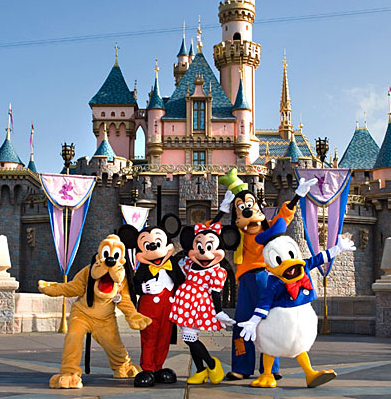 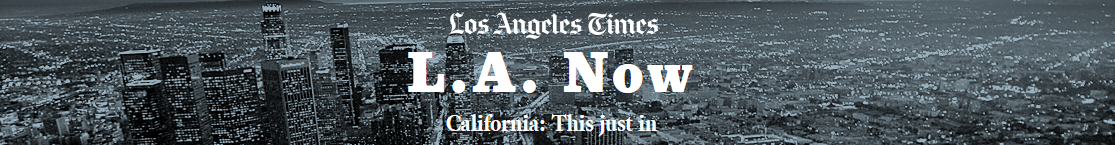 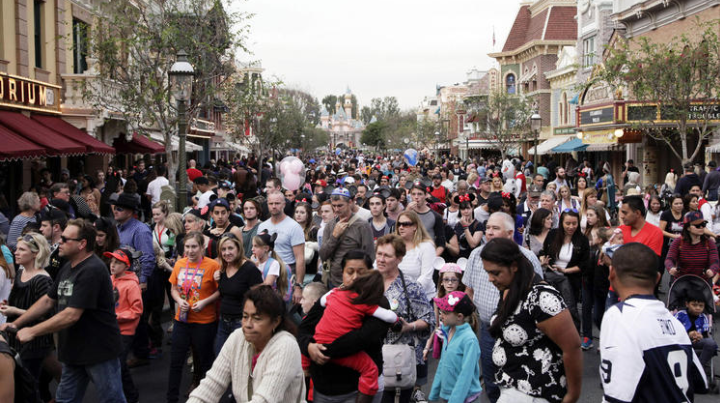 Of the 119 cases in California, at least 39 can be directly linked to visitors or employees at Disneyland during the holidays, 27 were family members or people who came in close contact with someone who had the measles, and at least eight caught the measles by being in a public area such as an emergency room where a confirmed case was present
CDC Travel - http://wwwnc.cdc.gov/travel/
Measles Outbreak Alert
Were you born after 1965?    
Have you received two doses of MMR? (Measles/Mumps/Rubella)

You could get measles!
Yes
Don’t Know/Maybe/No
Ask your GP today if you need another MMR 

Make sure your kids are up to date with their immunisations too
Measles
The second dose of MMR can be given as early as 4 weeks (28 days) after the first dose and be counted as a valid dose if both doses were given after the child's first birthday

The second dose is not a booster, but intended to produce immunity in the small number of people who fail to respond to the first dose
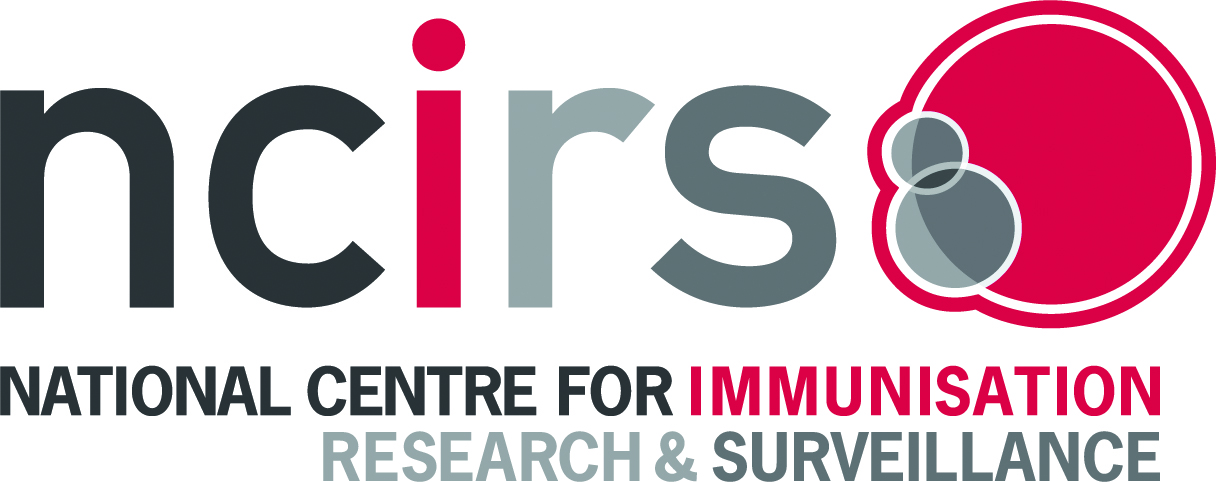 Fluvax given to under 5s despite banWarning from CMO.. May 2015
three cases in NSW, 
three in Queensland, 
one in South Australia 
two in West Australia
National vaccination delayed until April 21 so an appropriate vaccine was available for <5 yr olds
Impact on risk groups?  Elderly, cancer…
Pertussis vaccine in 2015
Government’s recent addition of DTPa vaccine for children aged 18 months to the National Immunisation Program to boost individual and community immunity
 ‘No Jab, No Pay’ policy: ? positive impact on increasing overall childhood vaccination rates
Low level of adult immunisation: 
To protect young babies, Pertussis booster, particularly new and expectant parents but also grandparents, childcare workers & HCWs
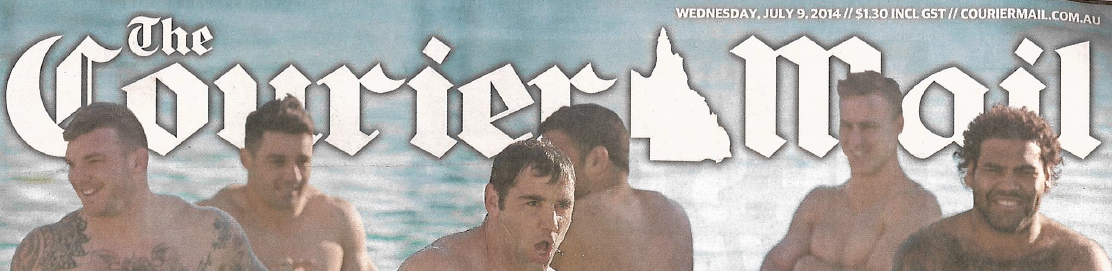 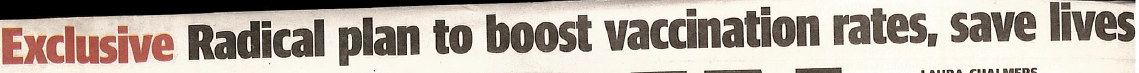 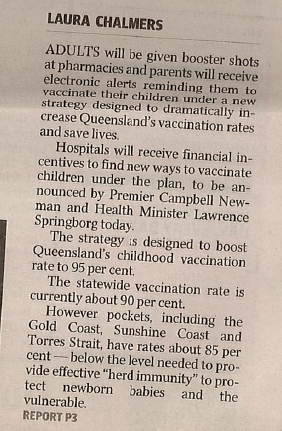 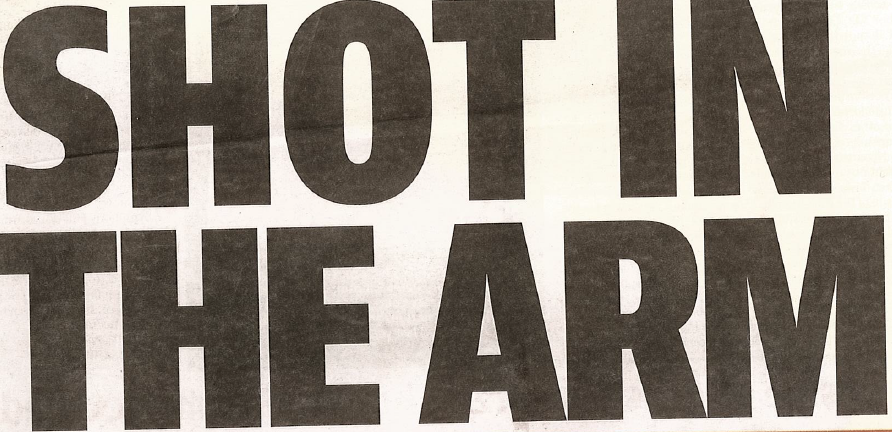 A vaccination APP to remind parents when their child’s shots are due and $3 million in financial incentives for hospital and health services that find innovative new ways to vaccine kids
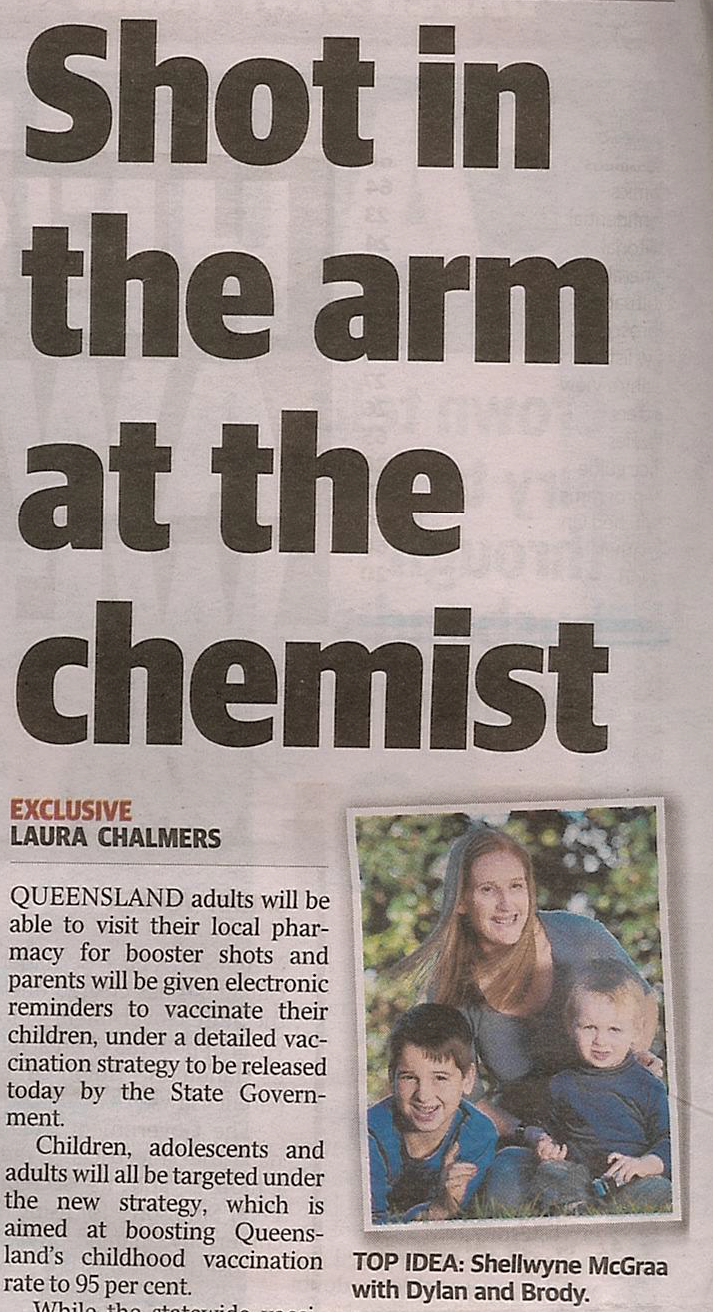 The expansion of a pharmacy vaccination trial to allow Queensland adults to now receive the flu& whooping cough  - esp’ly pregnant Mums
Children under 6 months of age are at greatest risk of Pertussis
Without boosting in pregnancy, few women pass on protective levels of antibodies to their babies so most babies are born without  immunity and remain susceptible to Pertussis until they receive 1-2 vaccines
One dose reduces risk of death in infants
The Centers for Disease Control and Prevention’s (CDC’s) Advisory Committee on Immunization Practices (ACIP) recommended vaccination of pregnant women 2011, & in Oct 2012 recommended vaccination every pregnancy
The UK introduced the third trimester booster in October 2012 - It reduced disease by 91%, Safe in pregnancy
Australia has followed suit..
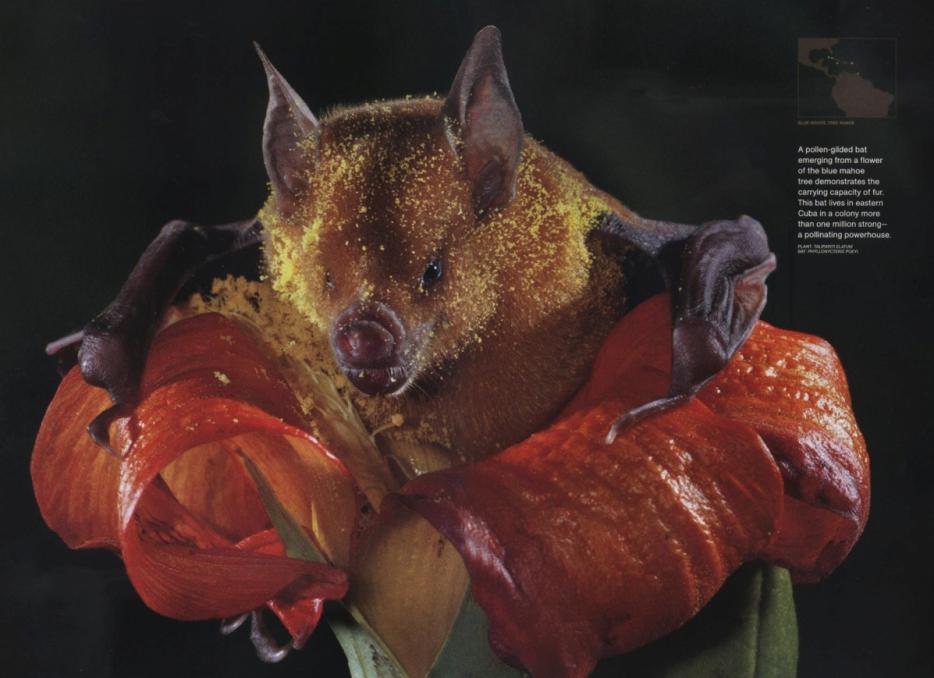 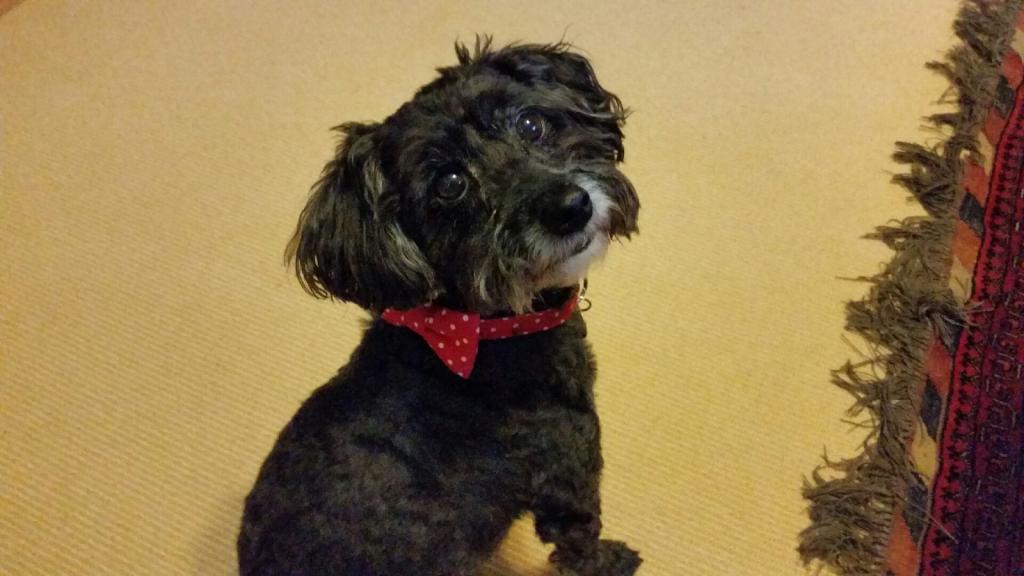 Bats carry more viruses than any other mammal
Rabies & Lyssavirus
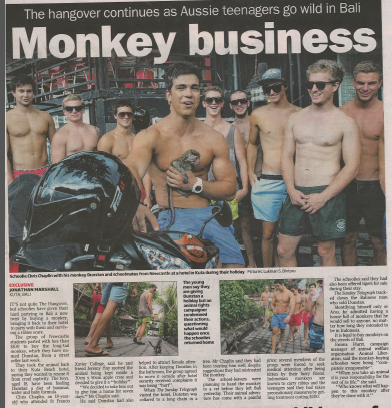 The fearlessness and folly of youth
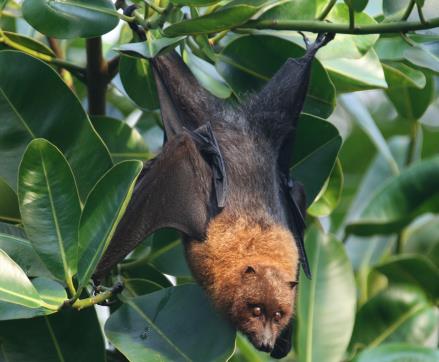 Rabies
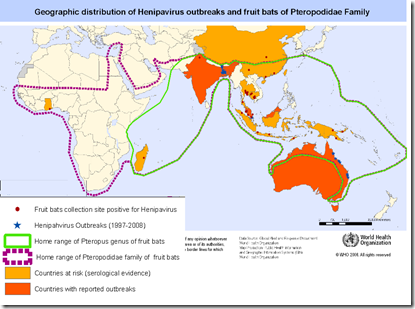 Order:       ChiropteraSuborder: Megachiroptera ("megabats")
Family:     Pteropodidae 	     (flying foxes, Old World fruit bats)
Transmits Hendra, Lyssa
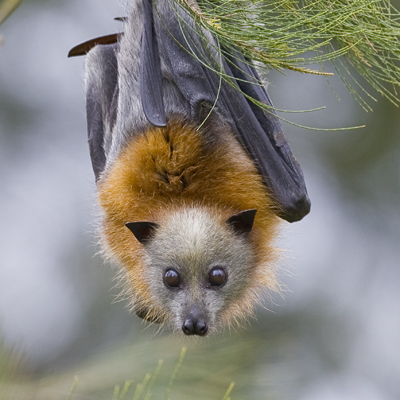 Grey-headed flying fox
Local to NSW coast
May carry Hendra, ABLV ie Lyssa, Menangle viruses etc
Rabies is called ABLV in Australia3 cases: all in QLDwhen are they dangerous?
Briggs et al Bull WHO 2000
Excellent antibody responses of patients after post-exposure rabies intradermal vaccination
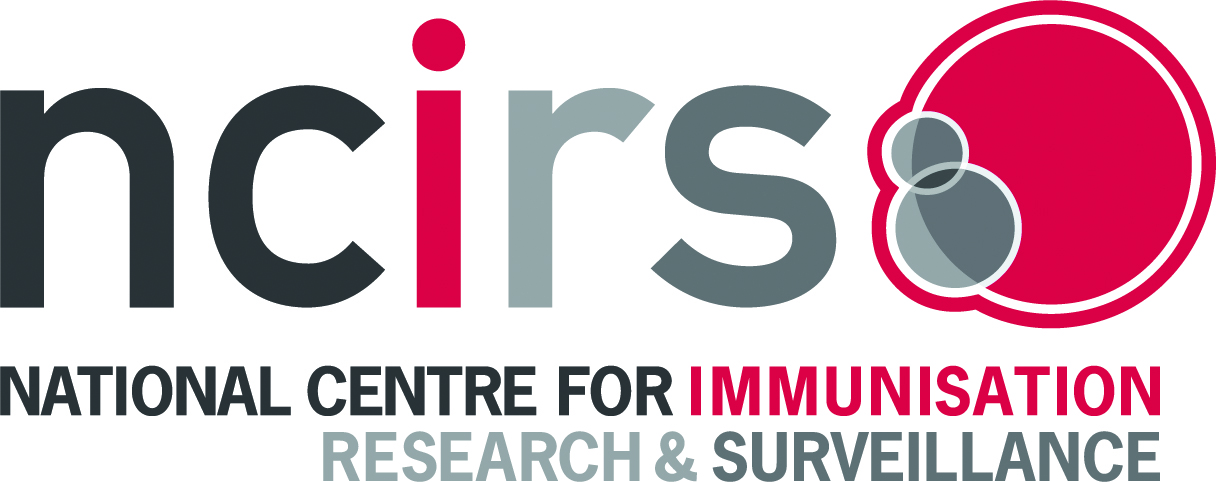 Rabies
Lyssavirus: RNA virus
11 Lyssavirus species 
Classic Rabies virus (RABV) : genotype 1
Australian bat Lyssavirus (ABLV):  genotype 7
RABV causes most human rabies globally 
transmitted predominantly by dogs (Asia / Africa)
racoons / skunks / foxes / coyotes / beavers (USA / Europe)
bat-variant sub-lineages 
best control: mass vaccination dogs / managing dog population
Bali aims to be rid of Rabies by 2020..
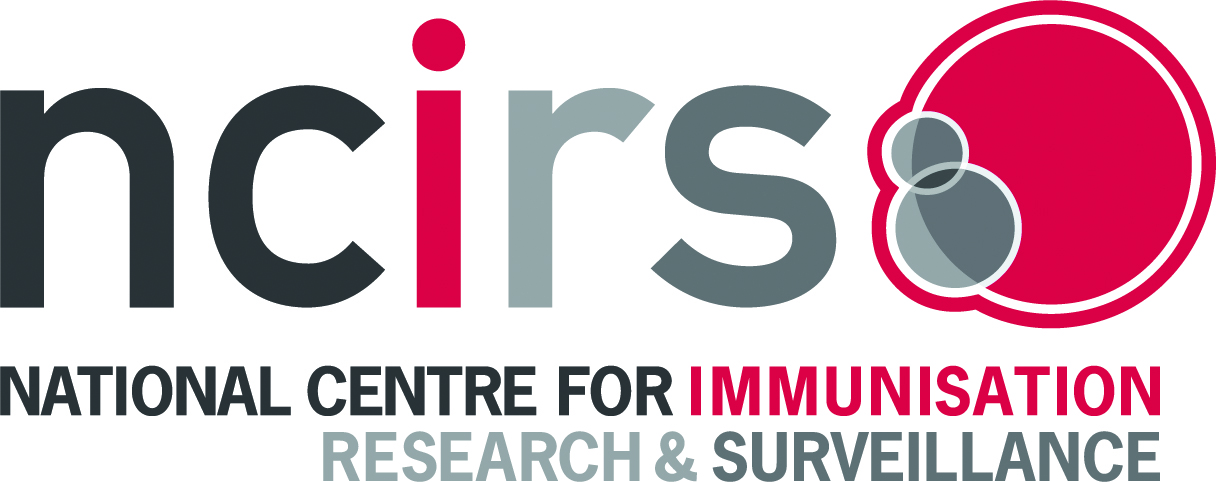 Rabies in Australia
August 1996: bitten by macro-bat
rabies November 1998
October 1996: bitten by yellow sheathed micro-bat 
rabies November 1996
Animals: 
more aggressive or more tame / lose fear of people 
nocturnal bats may be out during the day, found on ground / unable to fly
dogs: stagger, tremble, seem weak 

Allworth, A et al. A human case of encephalitis due to a Lyssavirus  recently identified in fruit bats. CDI, 20, 504. 1996
Hanna JN et al. Australian bat lyssavirus infection: a second human case with a long incubation period. MJA 172, 597-599. 2000
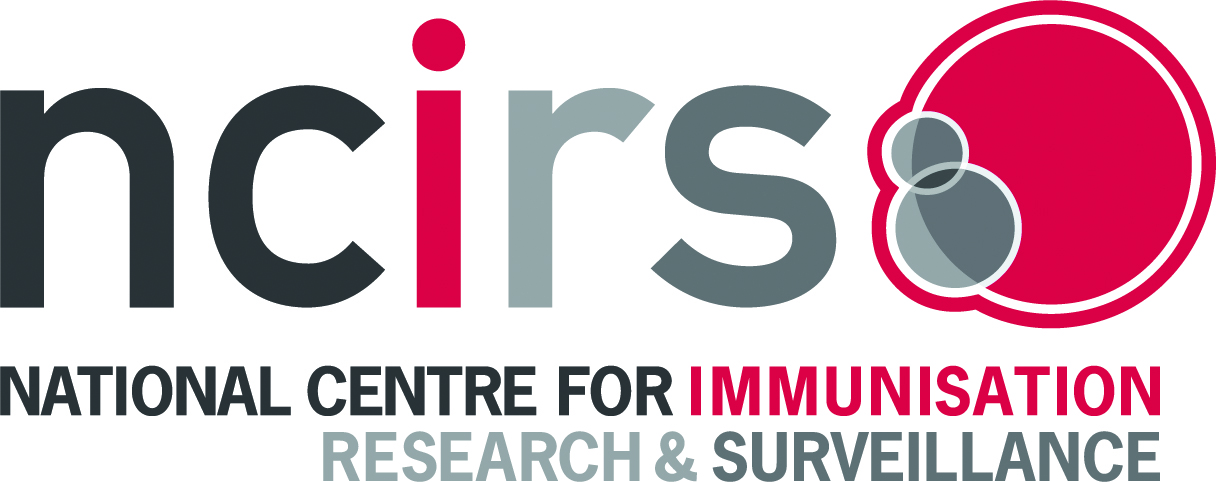 4.16 RABIES AND OTHER LYSSAVIRUSES (INCLUDING AUSTRALIAN BAT LYSSAVIRUS)
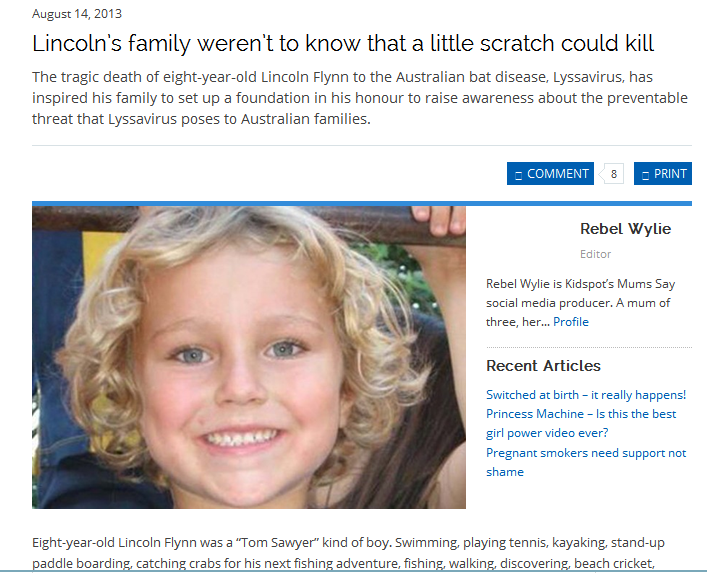 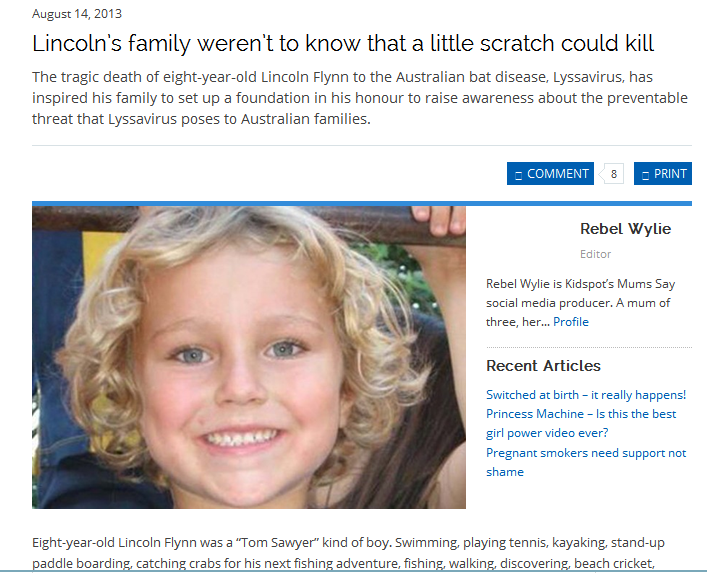 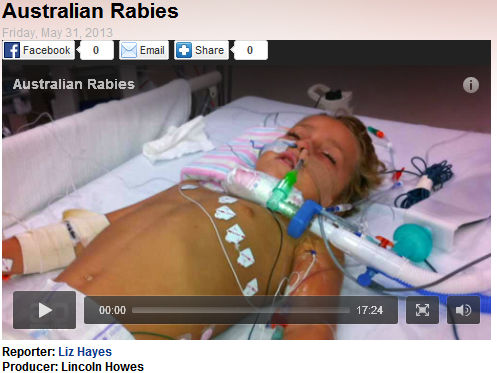 Early: non-specific: fever, headache, malaise
As progresses: insomnia, anxiety, confusion, paralysis, excitation, hallucinations, agitation, hypersalivation, difficulty swallowing, hydrophobia  Death within days of CNS symptoms
[Speaker Notes: December 2012]
Rabies in Bali/Indonesia: now endemic
1st cases reported in Indonesia in 1884 – present in 24 of 33 provinces
Bali from 2008 - Very slow local action: >130 deaths by 2011 (no PEP)
Improved dog vaccination / control & PEP >130,000: has  deaths
Australia provided DFA test in Denpasar

Macaque bites more prominent than dog bites in Bali
No evidence as yet that they transmit rabies
Visitors strongly advised: avoid direct contact with dogs, cats, monkeys – avoid cute animals
RIG shortage in developing countries
Some still don’t receive RIG in Bali / too late for RIG on return
Not enough travellers receive pre-travel vaccination
Expensive
P.  Gautret, P. L.  Lim, M.  Shaw, K.  Leder.  Rabies post-exposure prophylaxis in travellers returning from Bali, Indonesia, November 2008 to March 2010. Clinical Microbiology and Infection Volume 17, Issue 3, pages 445–447, March 2011
Gautret, P. L.  Lim, M.  Shaw, K.  Leder Rabies post-exposure prophylaxis in travellers returning from Bali, Indonesia, November 2008 to March 2010. Clinical Microbiology and Infection Volume 17, Issue 3, pages 445–447, March 2011
http://smartraveller.gov.au/zw-cgi/view/Advice/Indonesia
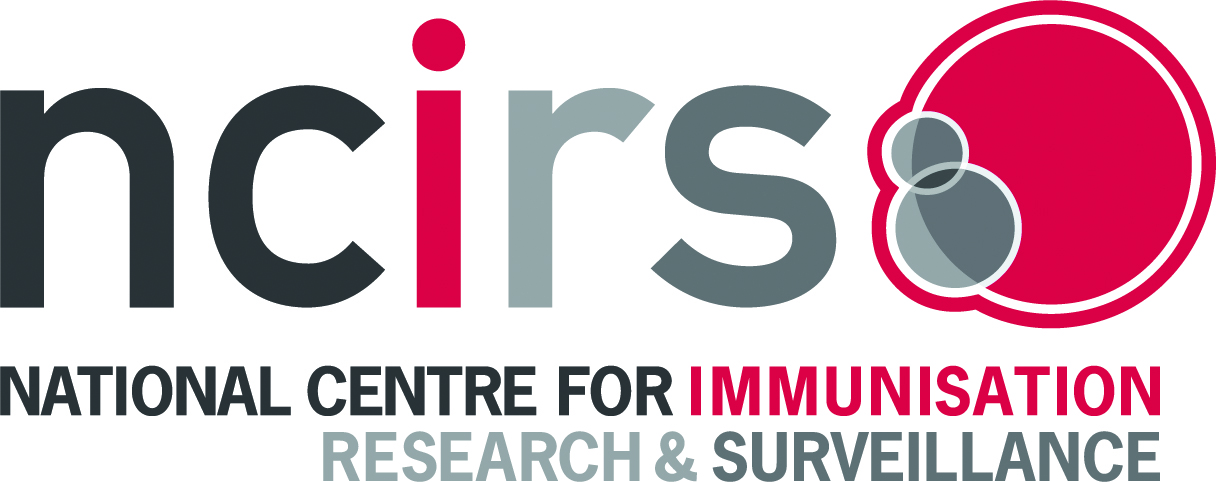 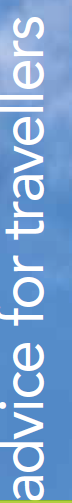 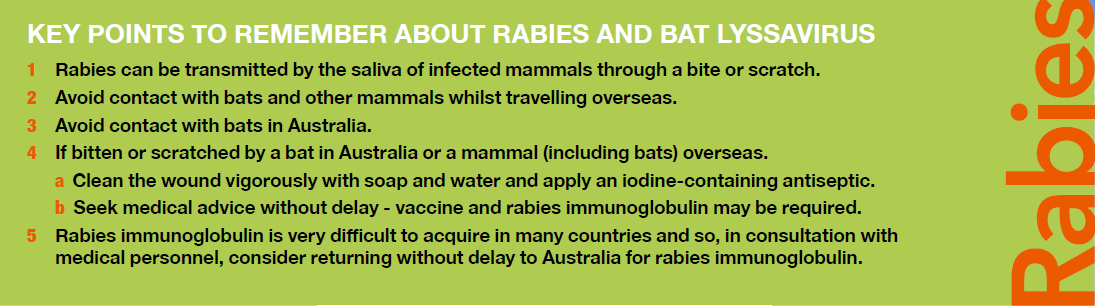 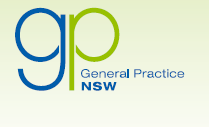 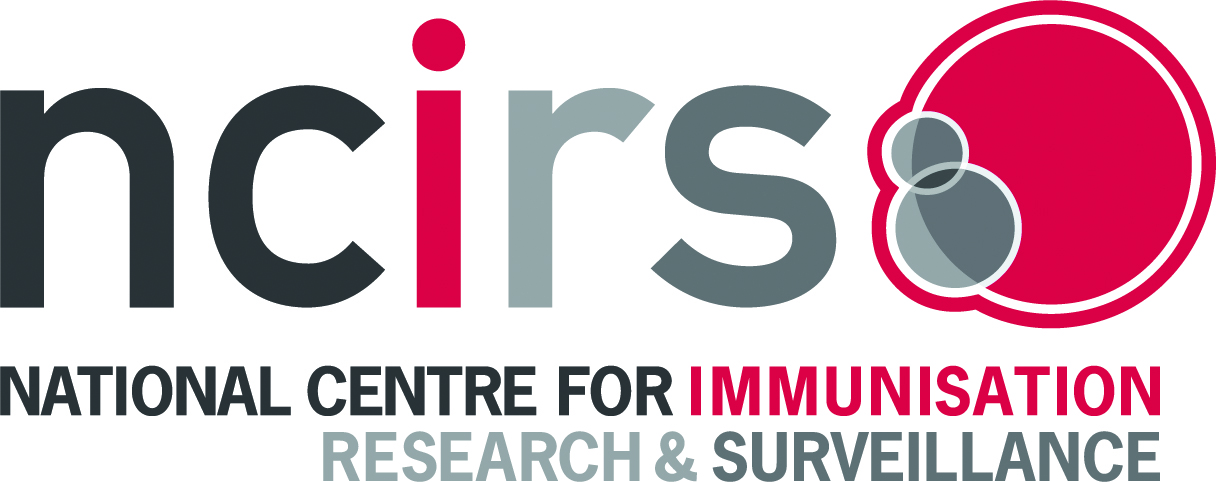 Rabies treatment: wound care and vaccine
Wound care VIP: scrub with soap & water for 15 minutes
Current vaccines interchangeable
Human diploid cell derived (HDCV): Merieux
Purified chick embryo cell derived (PCECV): Rabipur
Classic Rabies and ABLV: cross protection by vaccine conferred 

 Pre-exposure prophylaxis
1.0 mL IM injection days 0, 7 and 28
HDCV can be given subcut

 Post-exposure treatment
1.0 mL vaccine by IM injection on days 0, 3, 7, 14 and 28–30
Human RIG 20 IU/kg body mass: infiltrate wounds and remainder of dose IM: 		within 7 days of injury



P.T. Hooper et al. A new lyssavirus - fhe first endemic rabies-related virus recognized in Australia. Bull. Inst. Pasteur. 1997, 95, 209-218
http://immunise.health.gov.au/internet/immunise/publishing.nsf/Content/Handbook-lyssavirus
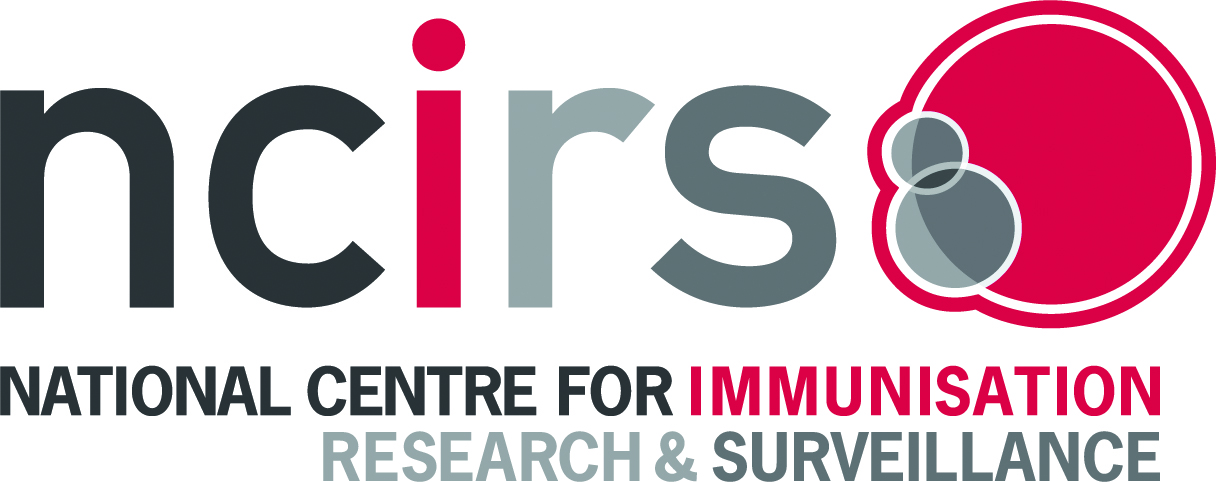 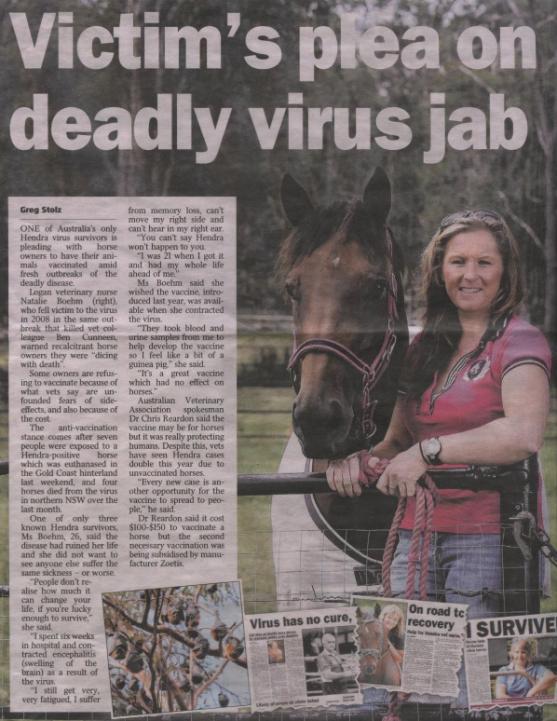 Hendra virus,  known since 1994, a relative of measles, is not always fatal 
(CFR 4/7cases)  Cryptic cases may be occurring so better encephalitis surveillance is relevant
Bats transmit to horses and horses transmit to humans: pneumonitis And encephalitis
NEW Infectious Disease Threats
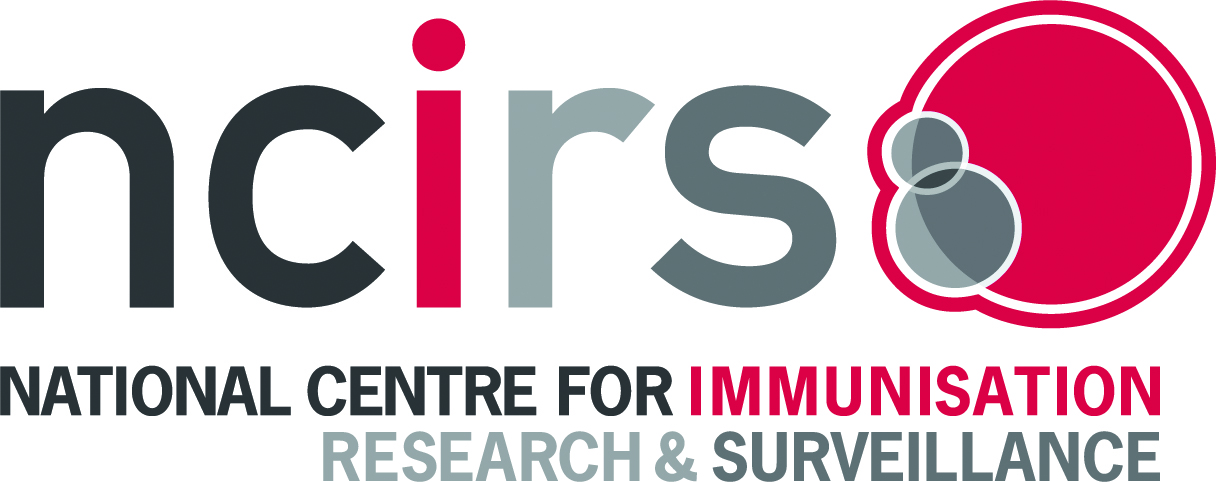 The Age of Contagion
Zoonotic diseases (eg MERS,  SARS, Monkeypox and West Nile virus) are responsible for 75% of new human infectious diseases

21st century – human and animal interaction in a deteriorating environment
Growing need to adopt a One Health approach to threats

One Health Strategy – prevention rather than cure
Integrated surveillance system: humans, animals, food, and environment
Enable vision of potential risks as they begin – creating opportunity for prevention 
One Health academic & research programs to train health professionals
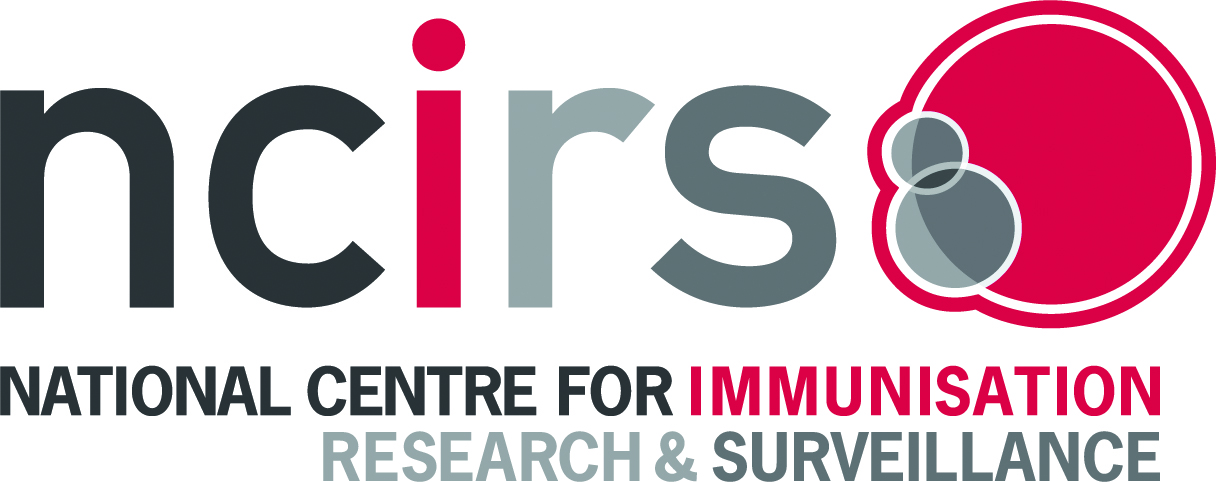 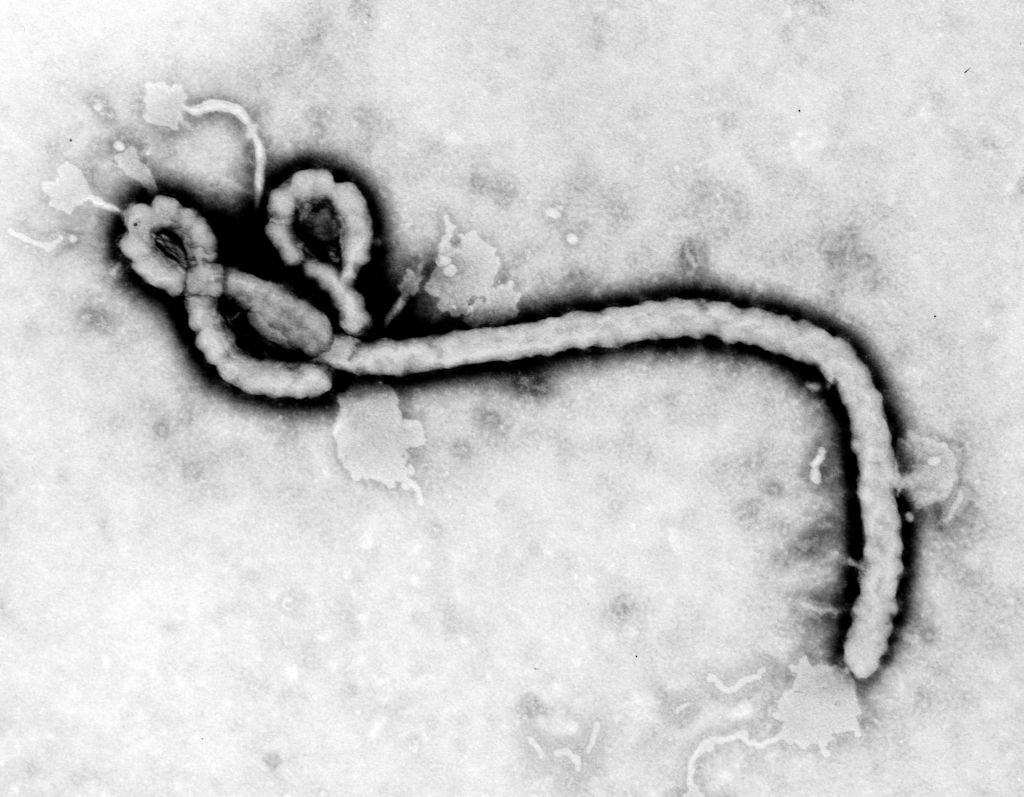 What virus is this?
Putative sources of human epidemic: bites/scratches from, or eating  the meat of, Bats or monkeys
Ebola: no proven cure or vaccinecritical to quarantine
By 2015, 25,000 cases & about 10,000 deaths – largest outbreak ever recorded
Ebola is usually both rare and very deadly
Virus starts off with flu-like symptoms and ends with horrific bleeding….
Doctors Without Borders: “overwhelmed” by May 2014
epidemic out of control 
Disease without borders! 
Never before in three countries Sierra Leone, Liberia, Guinea 
AND never before in capital cities 
AND spread by plane..
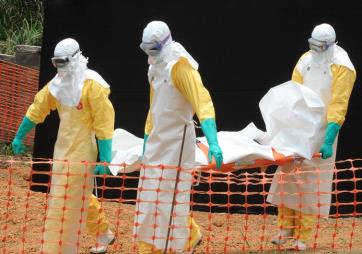 Staff of “Doctors without Borders” carry the body of a  deceased person at a centre in Guinea
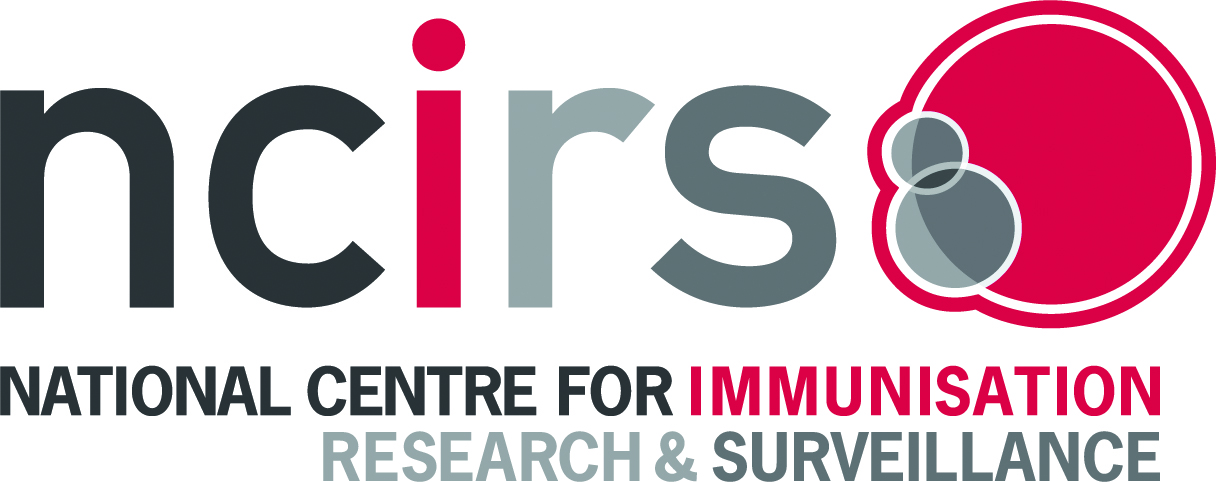 June 2015 NIH research
Three monkeys infected with the 1976 virus developed symptoms roughly two days earlier than three monkeys infected with the current pathogen
 "The most notable difference was progression," the study said		 " the virulence ... is not increased compared with other (Ebola) strains."
Fauci of NIH said, the virus spun out of control in Liberia, Sierra Leone and Guinea because of a "perfect storm" of factors where it took root in densely populated cities and victimized poverty-stricken nations with poor health care and porous borders
Schools re-opened 2015
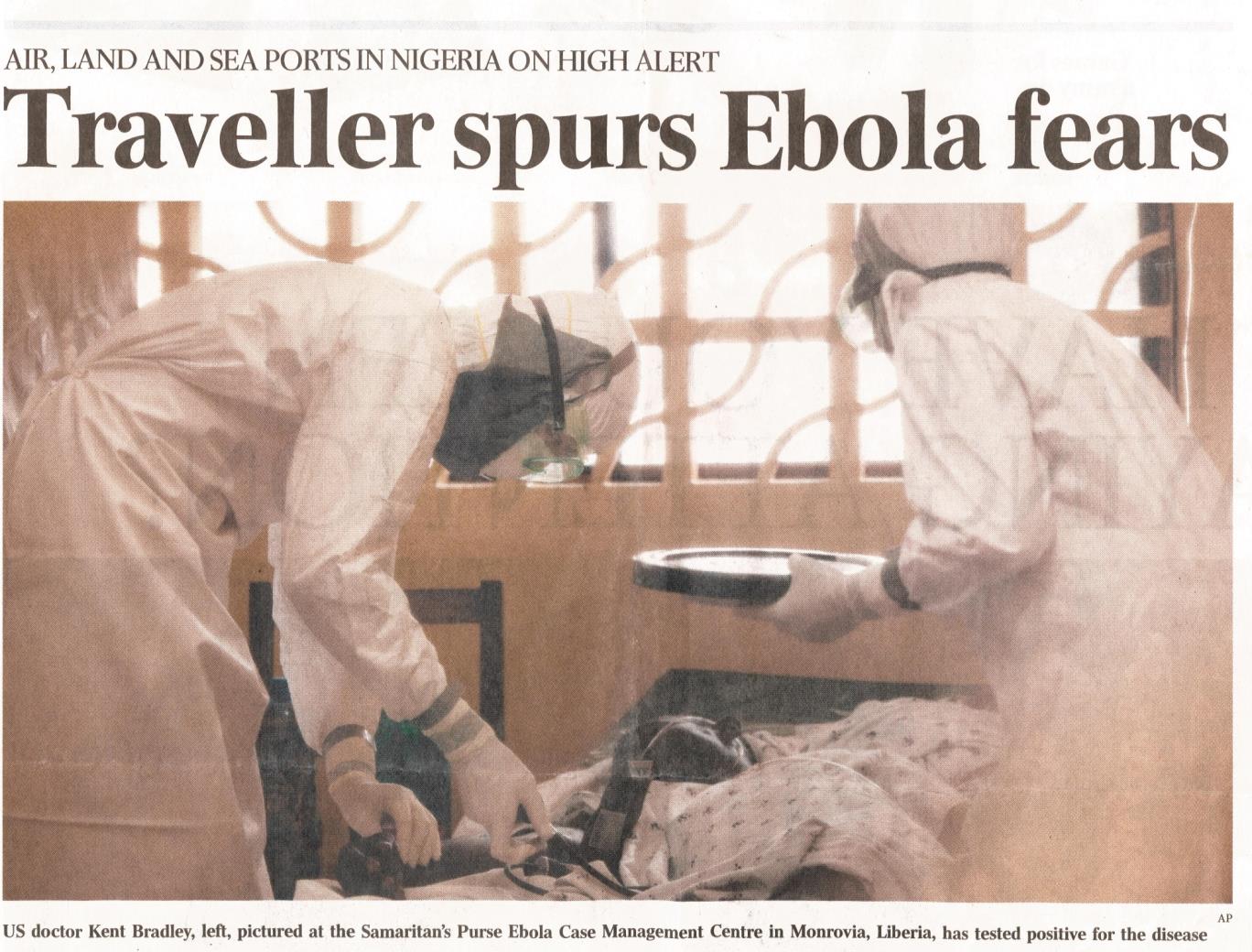 3 vaccines in phase I human trials in 2015
(cases in US citizens/hospitals!)
New Threats for Travellers
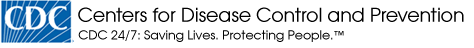 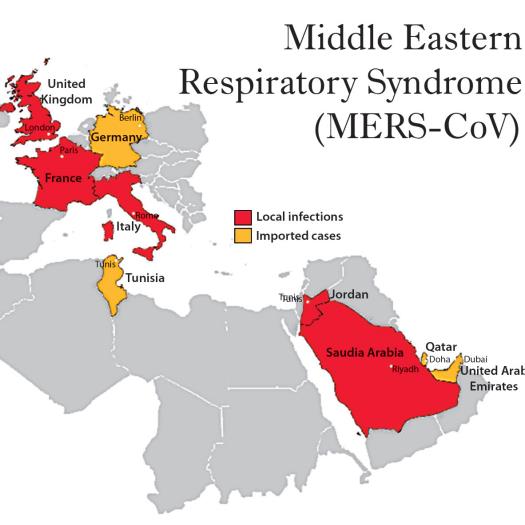 Currently there is NO vaccine
1st described Sept 2012
By June 2015: >1,200 lab-confirmed cases
>450 deaths ; CFR about 40%
Cases reside or traveller (or contact) in Middle East - >90% in Saudi
Surge in Feb/March in HCWs
100 + cases in S Korea June 2015
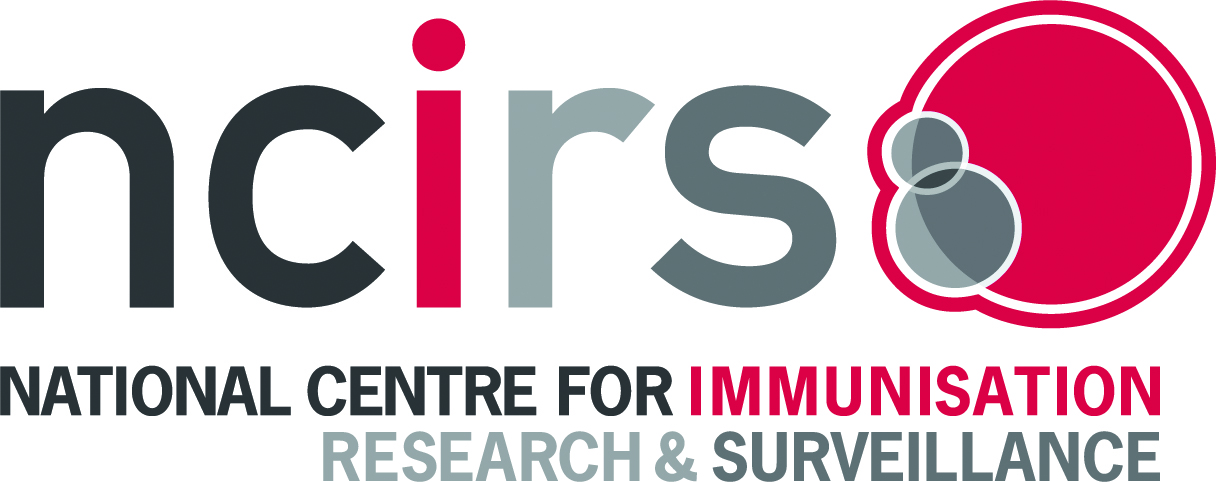 Importance of universal standard infection control plus transmission-based precautions when in contact with possible case
Egyptian tomb bat
Species of sac-winged bat
Sept 2013: isolation of MERS CoV
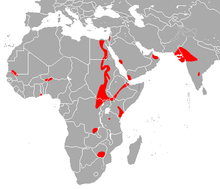 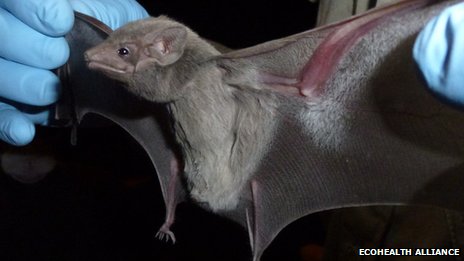 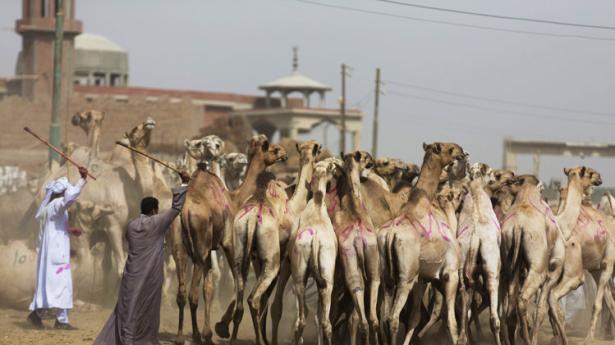 2013/4 -Antibodies against the MERS virus found  in dromedary, ie one-humped camels
 
Antibodies were found in all 50 camel blood samples from Oman
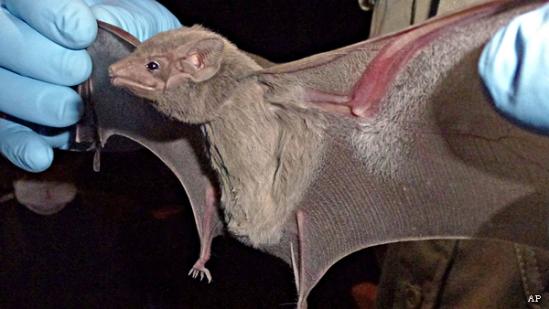 Egyptian Tomb bat faeces  revealed the virus;     found close to where      1st MERS case reported
South Korea reports >100 MERS cases, June 2015
Most cases involve hospital transmission
An expert team from the World Health Organization (WHO) working with South Korean health officials to sift through the clinical, epidemiologic, and genetic features of the outbreak

"Given the travel history of the Korean index patient to other countries with recent MERS-CoV cases, the originating country cannot be determined with certainty,"
SUPER-TRANSMITTERS in Korean hospitals
Nearly 30 hospitals affected
A factor that may explain the outbreak's rapid expansion in South Korea is the practice of going to several hospitals following an initial diagnosis to get more medical opinions
Experts still aren’t certain why MERS-CoV seems to spread more easily in hospital settings: 
The South Korean event generally resembles several hospital outbreaks seen in the Middle East, most notably one in Jeddah in 2014 that resulted in about 150 illnesses
Nearly 3,000 contacts are being followed, most of them in home isolation
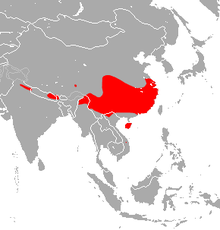 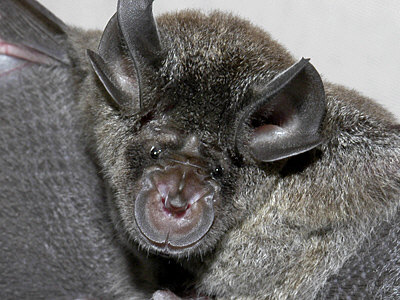 Chinese Horseshoe Bat
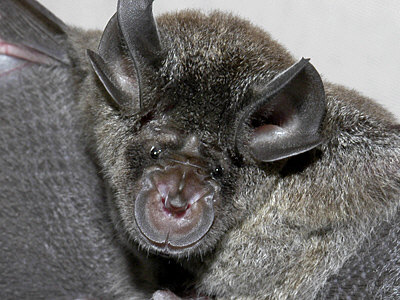 First Isolation and characterization of a bat SARS-like coronavirus NATURE Oct 31st  2013
First recorded isolation of a live SL-CoV (bat SL-CoV-WIV1) from bat faecal samples, typical coronavirus morphology, 99.9%sequence identity and uses ACE2 from humans, civets and Chinese horseshoe bats 		for cell entry 
Intermediate hosts may not be necessary for direct human infection
Order : CHIROPTERA Family : Rhinolophidae Species : Rhinolophus lepidus refulgens
adapted to roost in man-made tunnels and drain culverts
SARS vaccines
Immunization with SARS Coronavirus vaccines may lead to pulmonary immunopathology in mice on challenge with the SARS virus  		
	PLOS one 2012 Tseng et al 
remember RSV

Correlates of protection still under investigation

Important roles remain for isolation and quarantine, 
	hand-washing, masks, gowns..
New World Bats: Diverse Influenza A VirusesTong, et al. PLoS Pathog 9(10). October 10, 2013
Aquatic birds harbor diverse influenza A viruses and are a major viral reservoir in nature
The recent discovery of influenza viruses of a new H17N10 subtype in Central American fruit bats suggests that other New World species may similarly carry divergent influenza viruses
Using consensus degenerate RT-PCR, a novel influenza A virus was identified, designated as H18N11, in a flat-faced fruit bat (Artibeus planirostris) from Peru
Serologic studies with the recombinant H18 protein indicated that several Peruvian bat species were infected by this virus
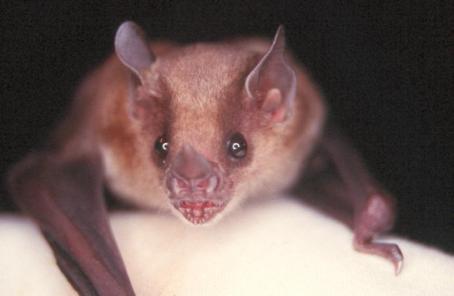 New World bats harbour more influenza virus genetic diversity than all other mammalian and avian species combined, indicative of a long-standing host-virus association

No evidence that humans can be infected
Scientists Closer to Universal Flu Vaccine
Those who avoid severe illness had more CD8 T cells, a type of virus-killing immune cell, in their blood at the start of the pandemic
A vaccine that stimulates the body to produce more of these cells could be effective at preventing flu viruses, including new strains that cross into humans from birds and pigs, from causing serious disease
"New strains of flu are continuously emerging, some of which are deadly, and so the Holy Grail is to create a universal vaccine that would be effective against all strains of flu"
Today's flu vaccines make the immune system produce antibodies that recognise structures on the surface of the virus to prevent infection with the most prevalent circulating strain - but usually one step behind due to having to be changed each year as new viruses with different surface structures evolve
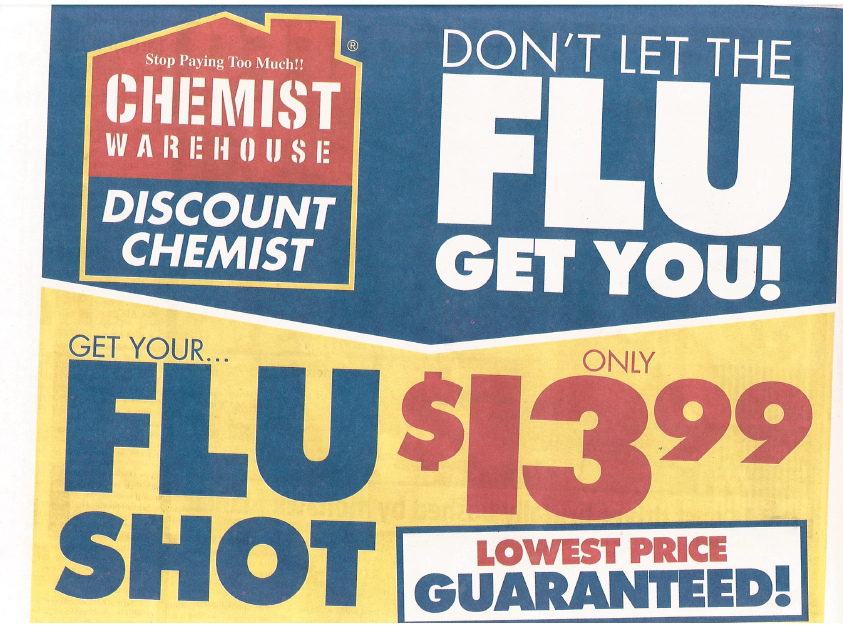 New Vaccine Delivery: Intradermal Flu vaccine
Cutaneous  flu vaccination by the intradermal route using easier and more reliable methods
“Intanza” Sanofi
Seasonal Influenza vaccine
9ug dose: 18-59 years
Private market
15ug dose:≥ 60 years
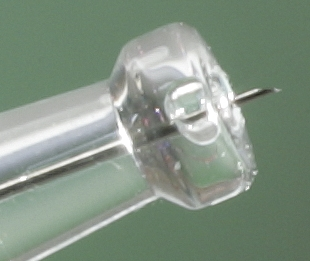 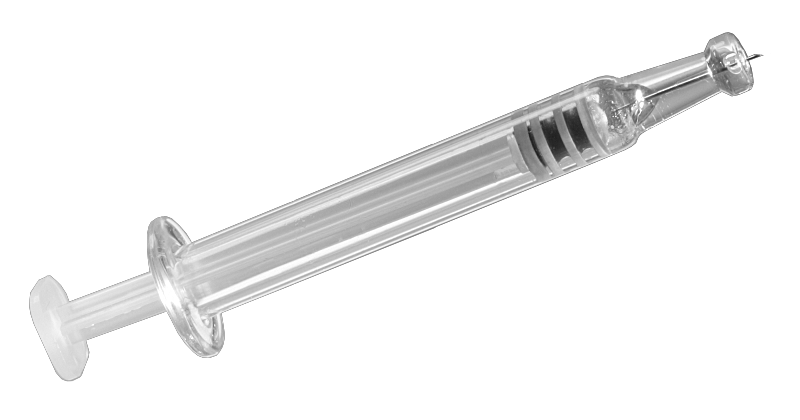 Micro Delivery System
Becton, Dickinson and Co.
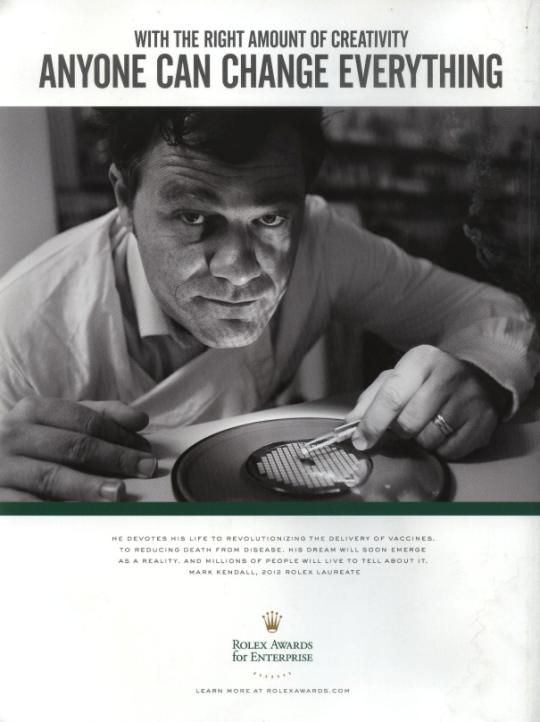 PATCHES to replace needles and syringes have moved a step closer to clinical trials
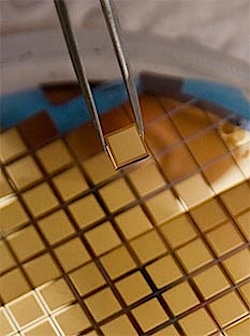 Health workers in PNG can handle the new technology, which may revolutionise vaccination in developing countries
Postage stamp-sized silicon wafers
Thousands of microscopic projections: dry-coated in vaccine (eg HPV)
The spikes deposit vaccine in skin which is rich in dendritic cells 
      Antigen-sparing and ?better AB responses
New trials in primates HPV vaccine
Who should be vaccinated?
HPV vaccine in National Immunisation Program (NIP):  3 doses routinely provided via school-based programs for girls and boys 12–13 years old
 Catch-up vaccination was available for males aged 14–15 years in 2013 and 2014… 
Those who receive vaccine prior to commencement of sexual activity gain most benefit 
The National HPV Vaccination Program Register assists in ongoing monitoring and evaluation. All vaccination providers should report doses given to the Register.
Vaccines
Two HPV vaccines are available in Australia: the quadrivalent HPV vaccine, Gardasil®, which protects against four HPV types – 16, 18, 6 and 11; and the bivalent HPV vaccine, Cervarix®, which protects against 16 and 18
Gardasil: the only HPV vaccine registered in Australia for males 
Both vaccines provide 90–100% protection against persistent infection and cervical/genital disease due to types 16 18 in females Gardasil® also provides > 85% protection against persistent genital infection and disease due to vaccine HPV types in males 
Both Gardasil® and Cervarix® are safe and generally well tolerated
 The most common side effect is a local reaction 
Vaccination does not prevent infection from all HPV types Therefore, Pap tests remain an important preventive strategy against cervical cancer for women.
Could Single Doses Be the Future of HPV Vaccination?
One or two doses of the bivalent HPV vaccine appear as efficacious as the standard three-dose schedule in preventing cervical HPV type 16/18 infections, according to a post hoc analysis of data from two randomized trials    Lancet Oncology June 2015
Four-year follow-up of the two studies combined showed that one-time detection of incident HPV 16/18 infection was reduced just as much after one or two doses as after three doses of the vaccine
Cross-protection against similar HPV types was not as strong with fewer than three doses, however
What vaccines should be prioritized in world terms?
Malaria 
TB 
HIV…
The origin of TuberculosisNature Genetics Sept 2013 Sebastian Gagneux’s group
Africa, evolved with humans from >70,000 yrs ago
Evolutionary history reconstructed 			from genetics & geography
Predates domestication of animals 10,000 yrs ago 		neolithic demographic transition 
when transmission &?virulence increased
NOW	

2 billion latent infections; nearly 2 million deaths/year 

MDR TB increasing the importance of (better) vaccines; 	on our doorstep; risk in refugees
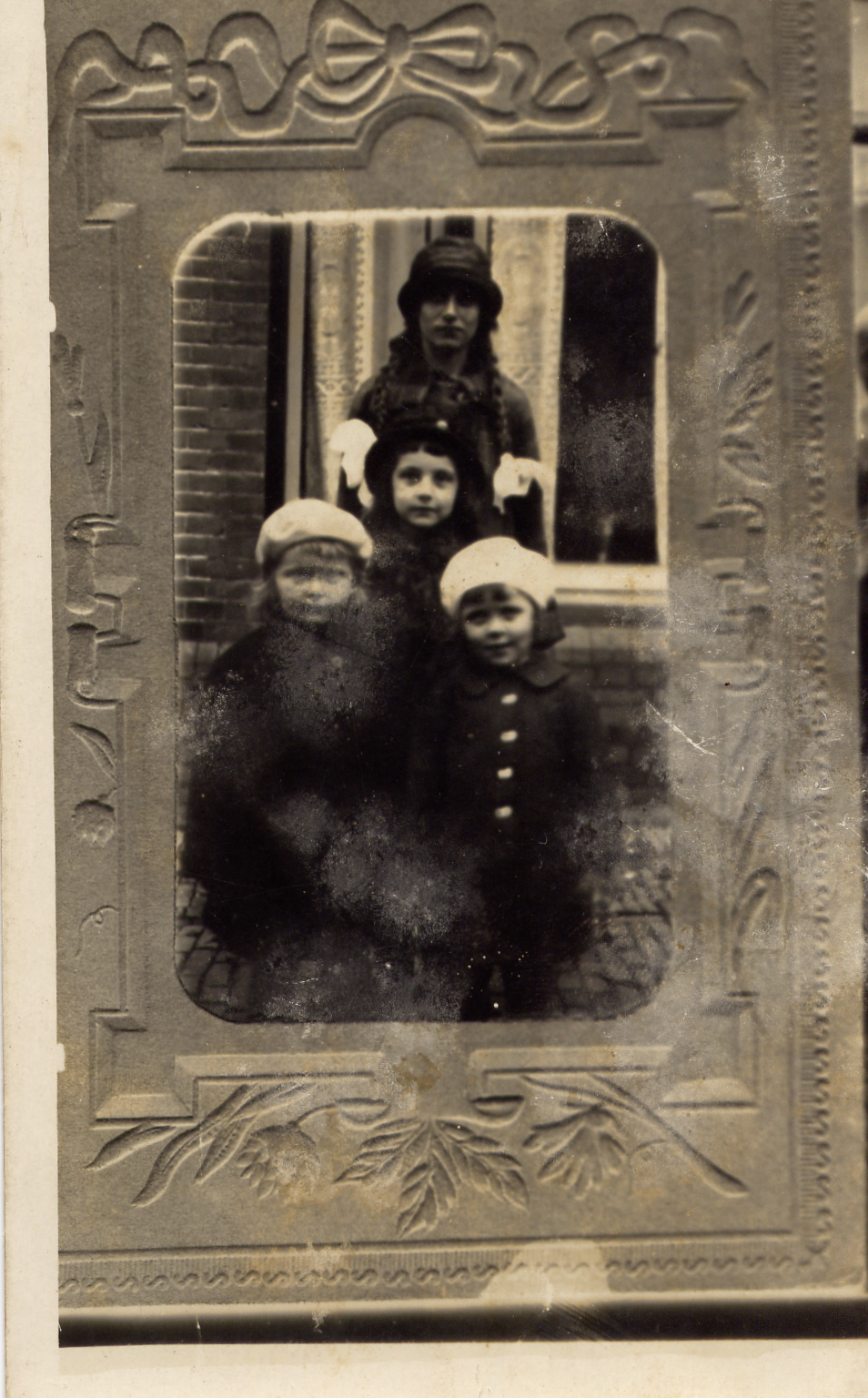 Current vaccine       M bovis derived Bacillus Calmette-Guerin (BCG) 
protects newborns: early miliary TB / meningitis 


poorly effective in older children/adults
Malaria  bad air, miasma
Malaria (plasmodium falciparum) also originated in Africa, but evolved before humans – 
      mosquitos in amber  (50k yrs ago) 
Origin: Gorillas  Liu et al Nature 2010
Human P Falciparum forms monophyletic lineage within gorilla parasite radiation
Malaria vaccine development: >25 active candidates 

GSK’s RTS, S in phase 3 development
HIV
Also originated in Africa
 	- Monkeys, not Gorillas
	- Spilled over early 20th century in W Africa

4th biggest killer; >30 million cases alive now
Quite exciting news on vaccination!
Vaccination: the end of the beginning

Recent advances with humanised mice and in human efficacy trials: 		modest protection shown 
Cellular and humoral immune responses
Broadly neutralising Abs can passively protect nonhuman primates  
- newly defined targets on HIV have been found..
Recent Vaccine successes:brain and other life-threatening infections
Haemophilus influenzae type b (Hib) one serotype
Meningococcus  A C YW  (B) serogroups
Pneumococcus   13 (or 23) of 92 serotypes
Hib conjugate vaccination has been very successful in reducing disease incidence
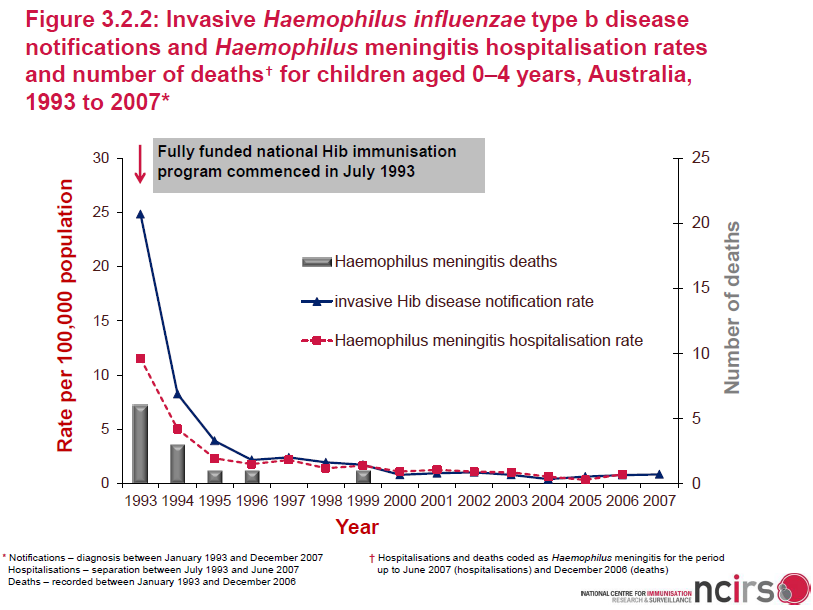 MEN-BEX-M-M-1027-2013-08-20
[Speaker Notes: Key Point:   
The use of conjugate vaccines has greatly impacted the incidence of Haemophilus influenzae type b (Hib) and Streptococcus pneumoniae disease.]
Successful introduction of MenC vaccination into Australia’s National Immunisation Program
MenC introduction onto NIP leading to a 94% reduction 2002 to 2011
Data source: Australian Meningococcal Surveillance program annual reports 1999-2011. 
Communicable Diseases Intelligence. 162 MenC cases in 2002 and 9 MenC cases in 2011
MEN-BEX-M-M-1027-2013-08-20
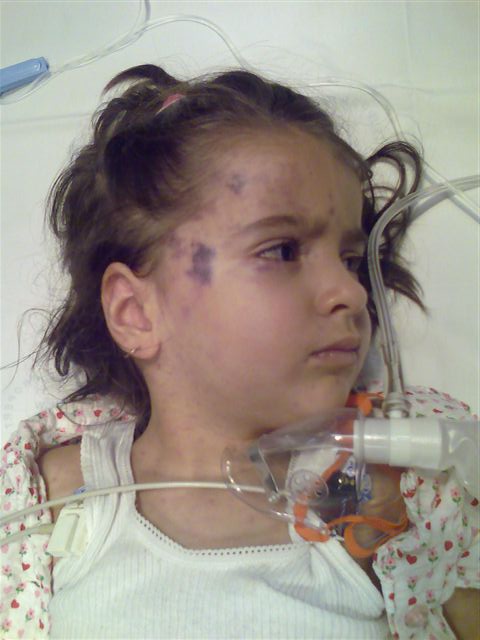 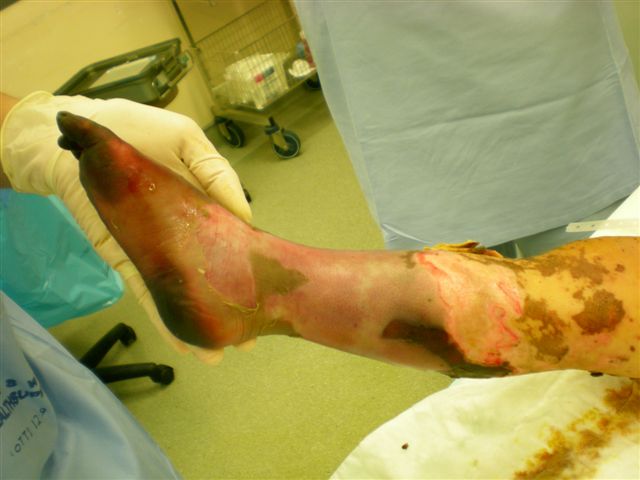 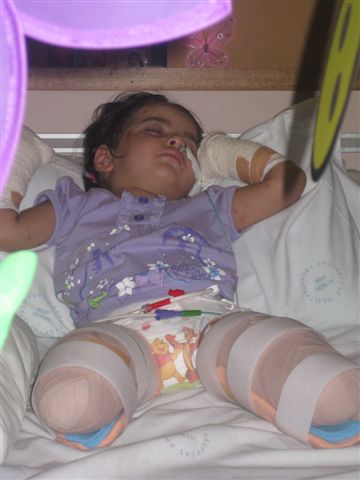 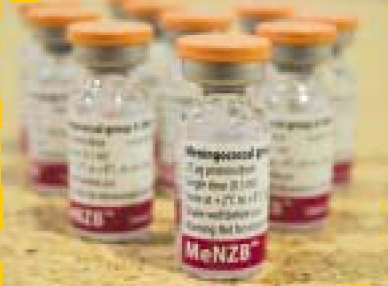 Meningococcal B vaccines
Novartis/Chiron MeNZB™ licensed in New Zealand, 2004
Previously highly strain specific 
outbreaks (NZ, Cuba, Norway)

Need antigens conserved in most prevalent types

Need to immunise early in infancy (disease epi)
2 vaccine candidates
4 component
Human factor H binding protein

Clinical trials successful  4 component BEXSERO vaccine
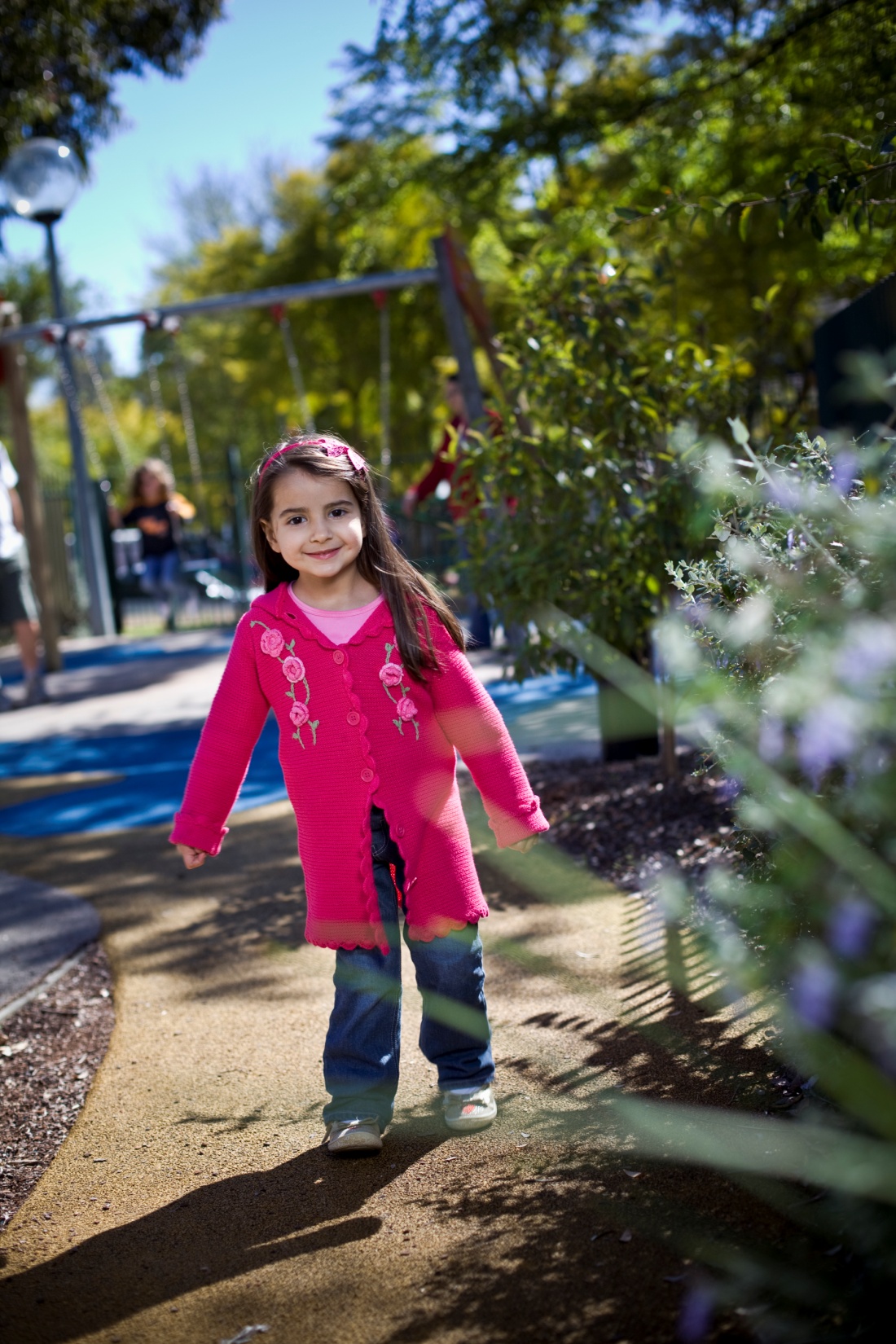 New Men B vaccine licensed in Australia
Today: Happy but happier if she had  been vaccinated
Will the vaccine be recommended for routine use?
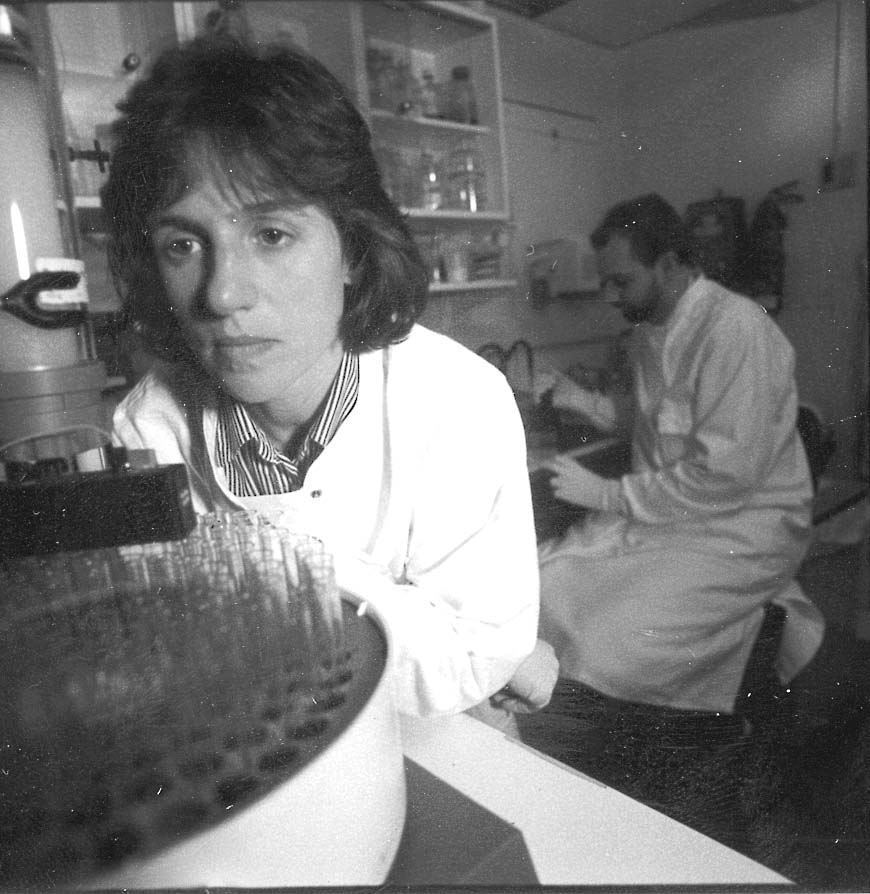 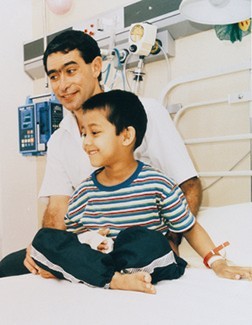 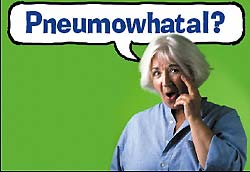 PCV7 vaccination programmes have been very successful in reducing disease incidence
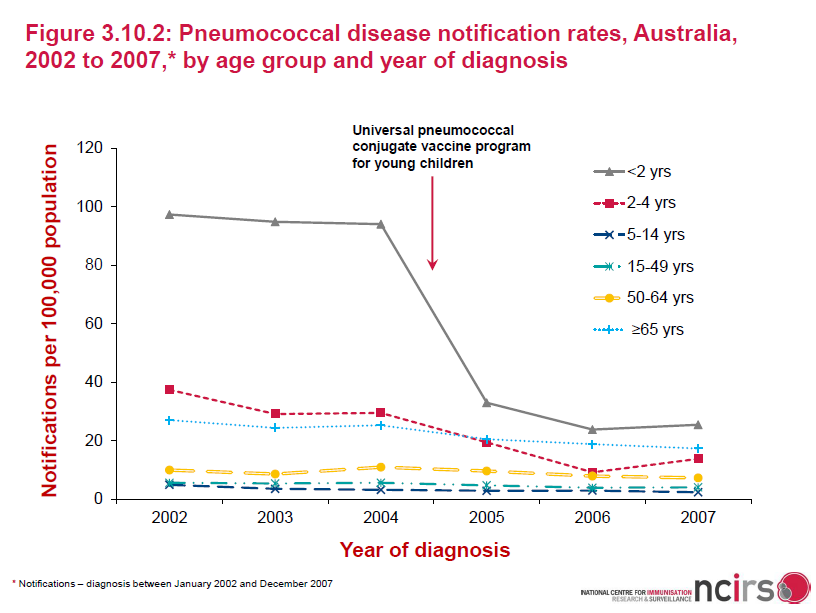 MEN-BEX-M-M-1027-2013-08-20
[Speaker Notes: Key Point:   
The use of conjugate vaccines has greatly impacted the incidence of Haemophilus influenzae type b (Hib) and Streptococcus pneumoniae disease.]
Notified cases of IPD aged less than 5 years, Australia, 2002 to the first quarter of 2013, by serotypes*
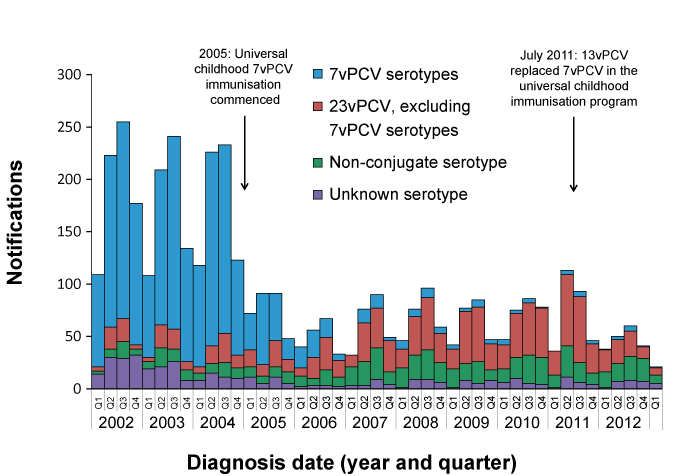 The growth of global immunisation                                           WHO data
Immunisation has been one of the great success stories of global health
Prevents the deaths of 2 - 3 million children each year

 But another 1.5 million children still die from vaccine preventable diseases

Smallpox eradication in 1979 helped encourage global efforts to fight more diseases through immunisation

Maps on following slides chart the growth of global vaccine coverage from 1980 and show which countries are doing best - and worst
Measles

Very effective vaccine introduced in late 1960s and uptake soared from 1980
Deaths have plummeted from 2.6 million in 1980 to <150,000 in 2012
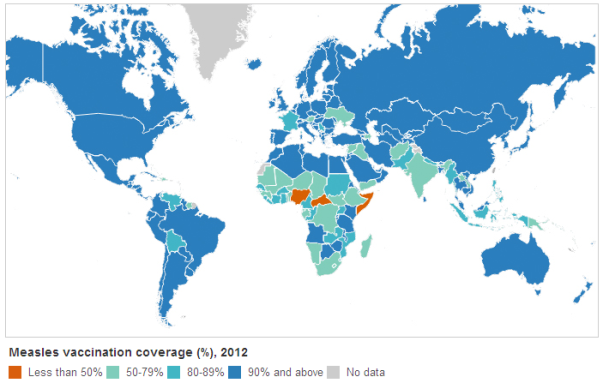 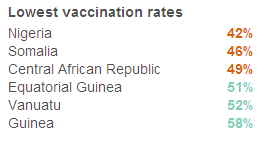 The long view
Concern that global immunisation rates have levelled off in recent years
By 2012, 84% of children globally got one dose of measles vaccine by their second birthday 
Since 2009 the WHO has recommended that all children receive a second dose of the vaccine
Since measles only affects humans it should be possible to eradicate but several targets have been missed     Western Pacific doing well..
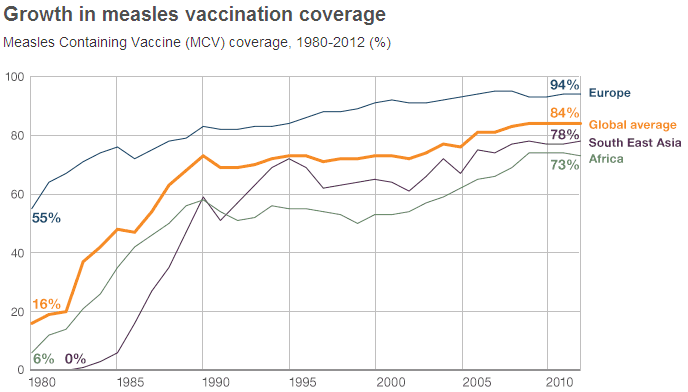 Hib
Haemophilus influenzae type b (Hib) is a bacterial infection which causes severe pneumonia epiglottitis and meningitis, especially in young children
virtually eliminated in developed countries
More than two decades after an effective vaccine was introduced, 		half the world’s children are still not getting all three doses…
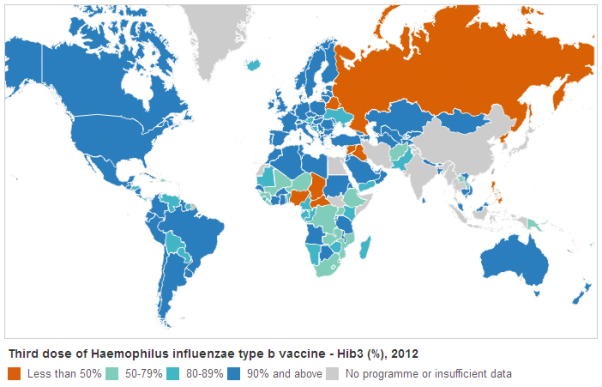 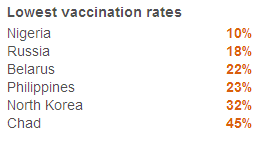 The long view
The first Hib vaccine was licensed in 1985
Steady increase in vaccine coverage among wealthy countries, but low income countries have lagged behind
In 2000, Hib estimated to cause 386,000 deaths worldwide in Kids <5 yrs
A major health initiative has led to a dramatic increase in coverage in poorer nations - especially across Africa - but coverage in SE Asia remains poor
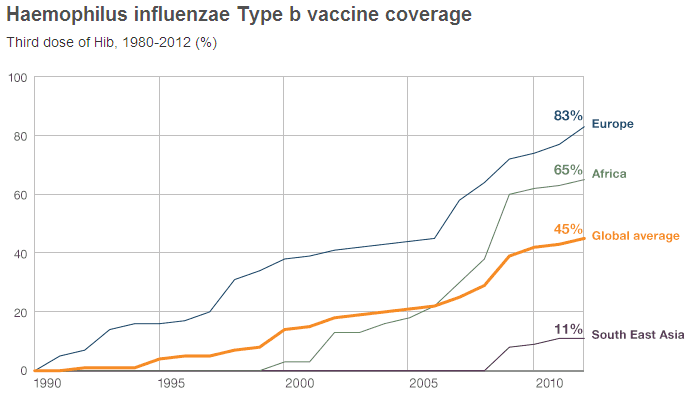 DTP
DTP is a combined vaccine against diphtheria, tetanus and pertussis
Pertussis remains a major cause of infant death
In 2008 it caused around 195,000 fatalities 
Tetanus >500,000 infant deaths in 1980, but the death rate has since declined
Diphtheria is rare except in poorer nations
Proportion of children receiving all three doses is a key indicator of global coverage
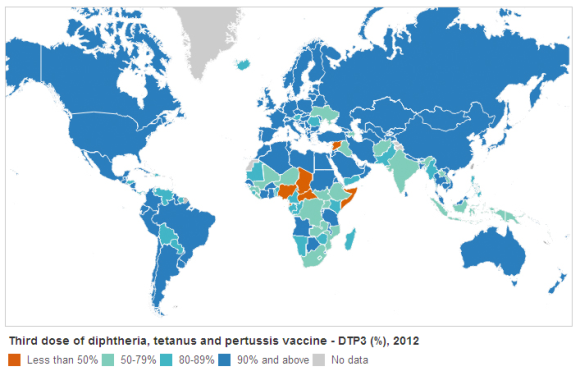 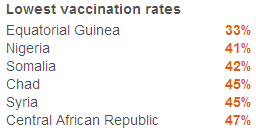 The long view
Currently, more than 100 million children get fully immunised against DTP every year, but 20 million do not get the full three doses
The one in five children who miss out are almost all among the poorest families from poorer nations
Weak healthcare systems and difficulties reaching remote areas and storing the vaccines at the correct temperature are pressing issues in many countries
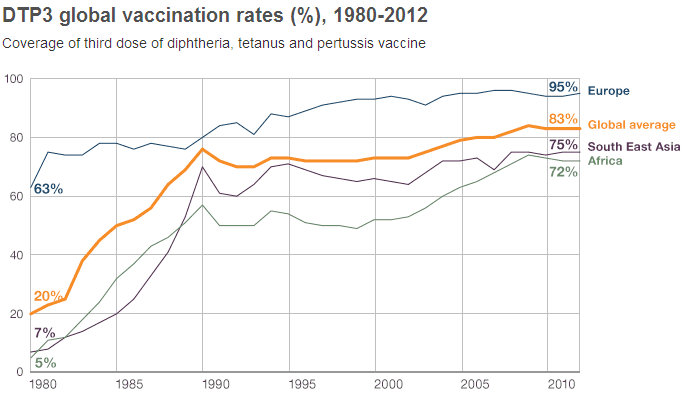 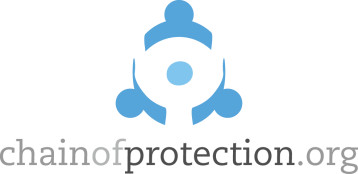 Summary of Impact
Overview, web views, distribution & ROI
October 2013
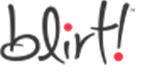 Chain of Protection
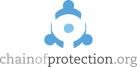 Launched in June 2010 
Made possible through an unrestricted education grant from Medicine Australia
Purpose: provide families & health professionals a way to understand immunisation  
To be engaged emotionally via video, asked to take action by learning more, acting on what’s learnt and to care for those around them by asking them to be immunised
Two main feature films plus 17 shorts produced